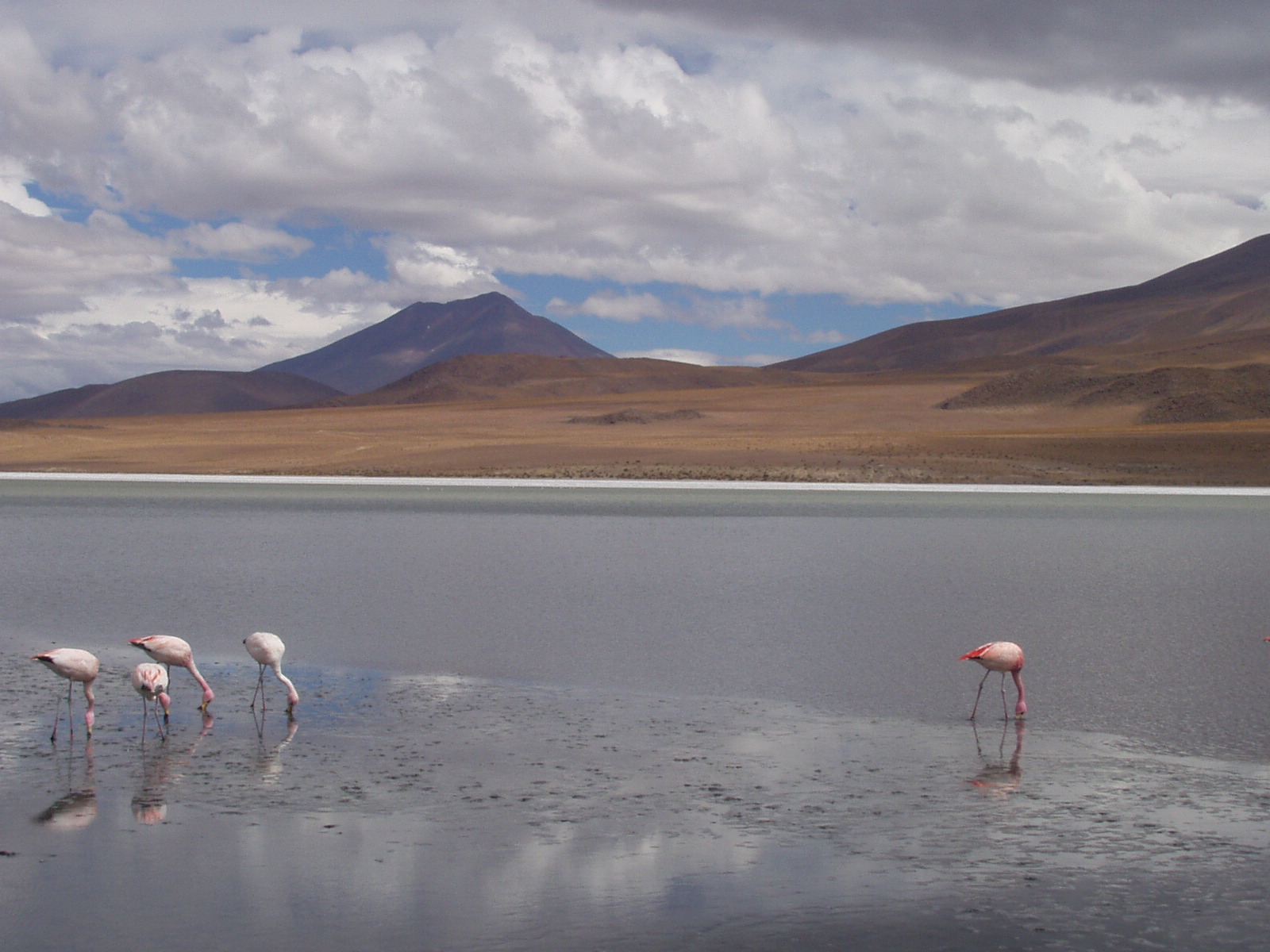 Mots clés autour du mot « ENGAGEMENT »
Tenir sa parole
S’investir
Promesse
Volonté
Assumer ses actes
Accord / Contrat/ Pacte
Participation
Long terme 
Conviction
Devoir
Obligation qu’on se donne et qu’on reçoit
Conscience
Confiance 
Mariage
[Speaker Notes: Responsabilité
Volonté
Collectif
Solidarité
Choix
Implication
Cause
Passion
Devoir
Réflexion
Participation
Implication citoyenne
Volontariat
Définitif]
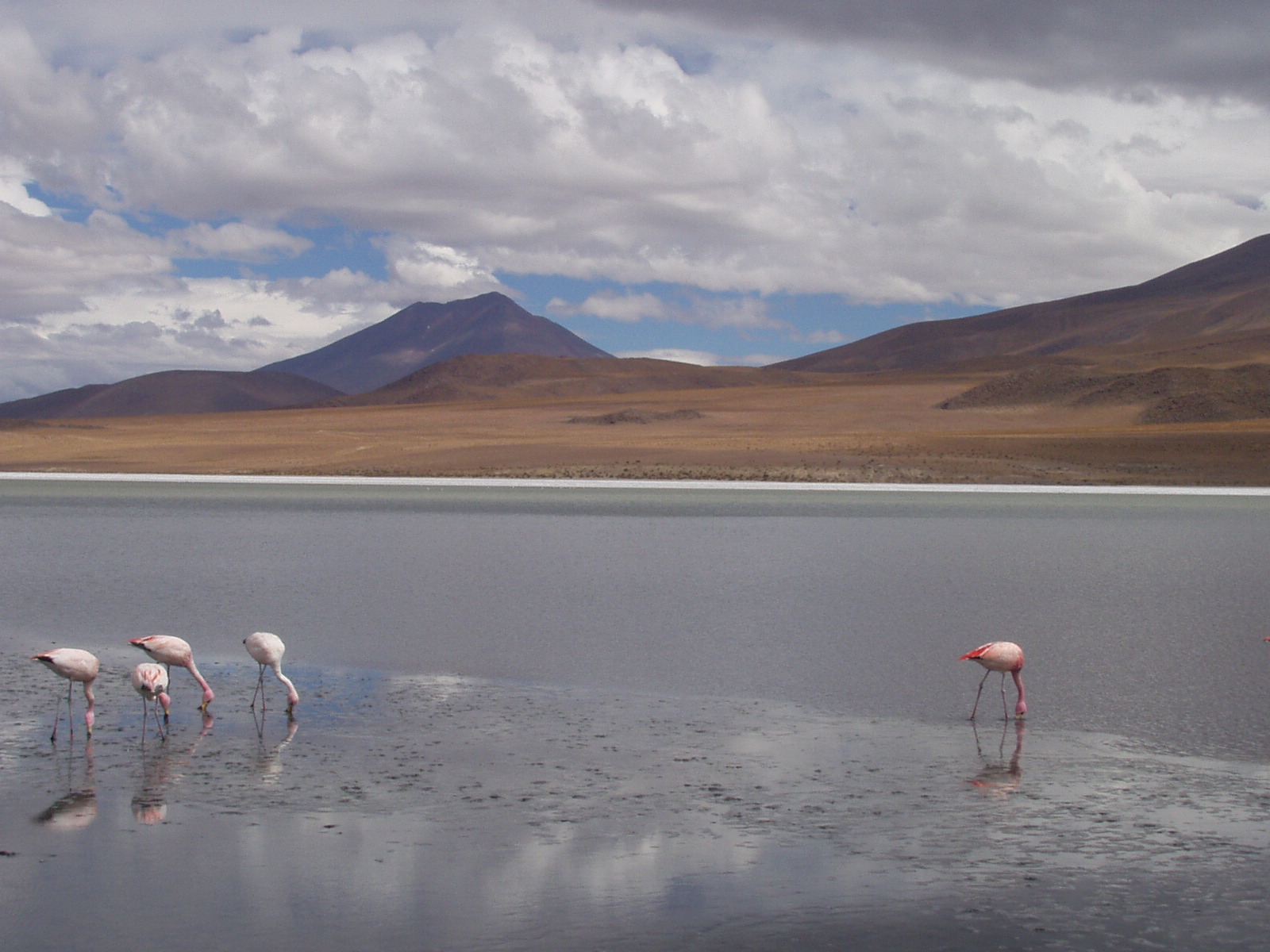 Mots clés autour du mot « ENGAGEMENT »
Responsabilité
Respect
Conscience
Justice
Honnêteté 
Accord
Ponctualité
Rigueur
Promesse 
Sensibilisation
Ecoute
Motivation
Contrat
Devoir
Donner de la valeur 
Définir des objectifs
[Speaker Notes: Responsabilité
Volonté
Collectif
Solidarité
Choix
Implication
Cause
Passion
Devoir
Réflexion
Participation
Implication citoyenne
Volontariat
Définitif]
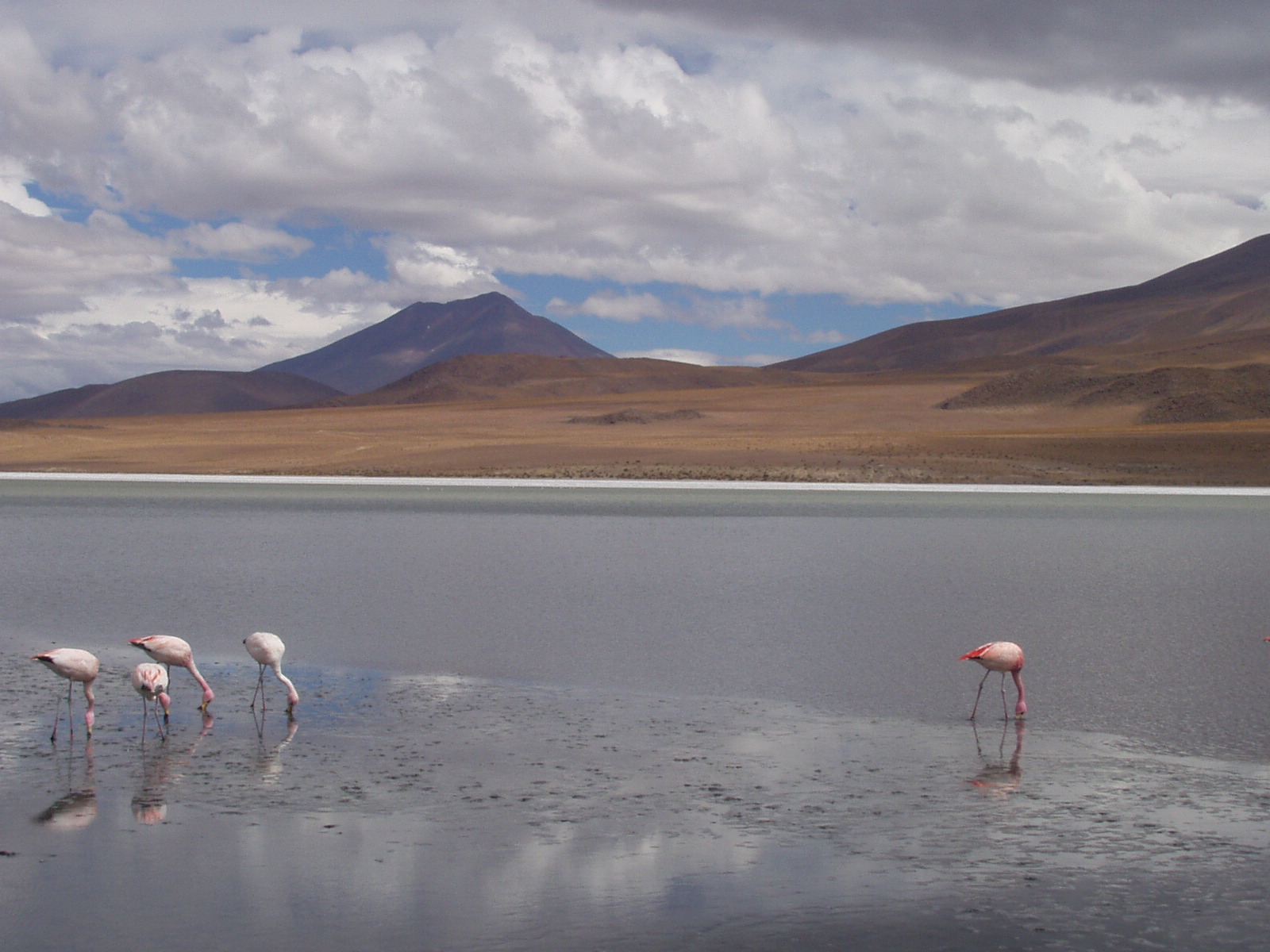 Mots clés autour du mot « ENGAGEMENT »
Responsabilité
Volonté
Collectif
Solidarité
Choix
Implication
Cause
Passion
Devoir
Réflexion
Participation
Implication citoyenne
Volontariat
Définitif
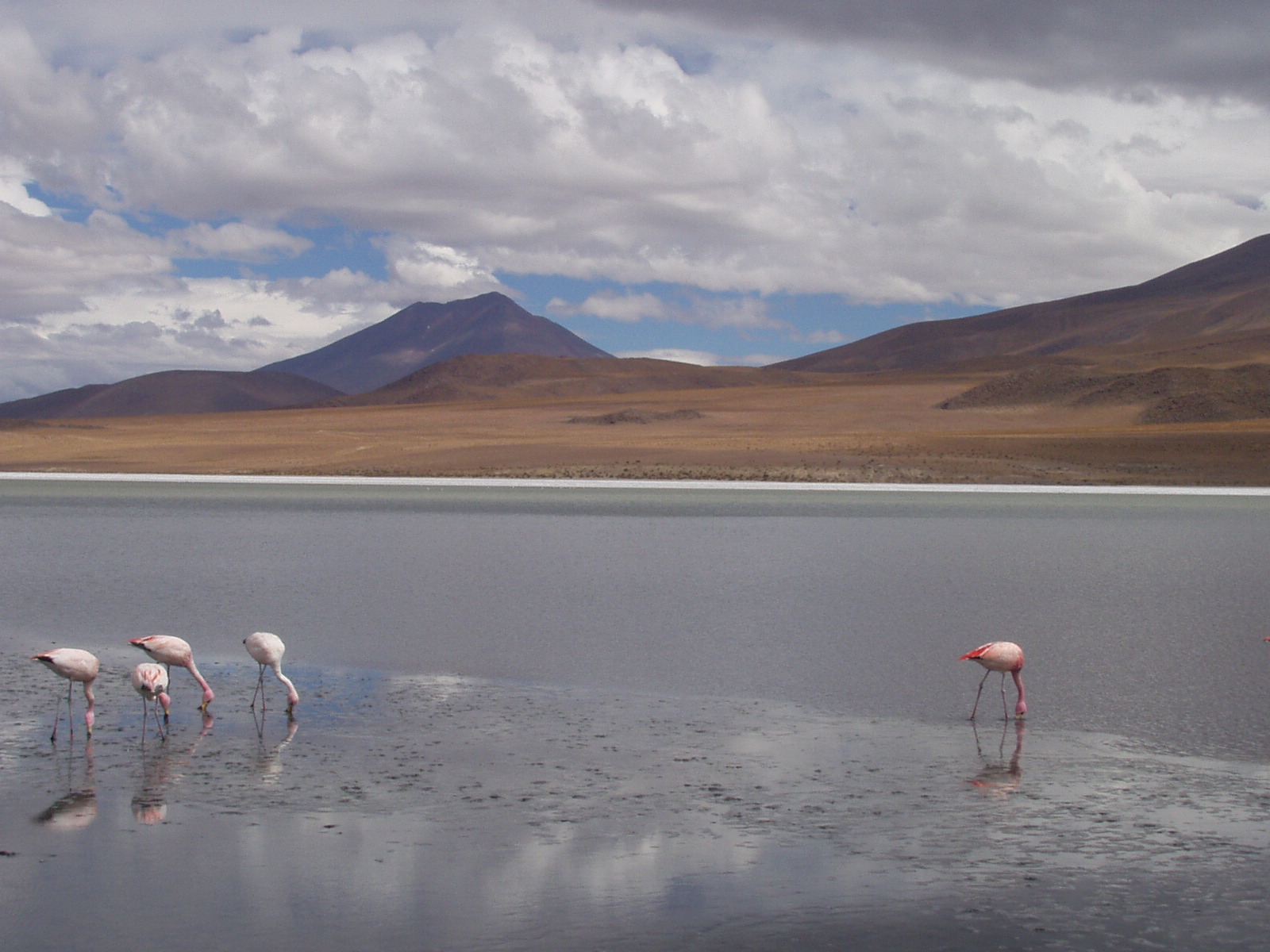 Expériences vécues d’« ENGAGEMENT »
Avec les Enfoiros INSA, aider les  gens de la rue et résoudre des inégalités
Devenir ingénieur pour participer au développement du Mexique
Parrainer un enfant malade du SIDA avec 100€ par mois
Donner sa moelle osseuse avec  « Veilleur de vie »
S’impliquer dans la vie étudiante et développer un regard critique sur sa formation
Donner son logement pour faciliter l’accès à l’éducation et résoudre des inégalités
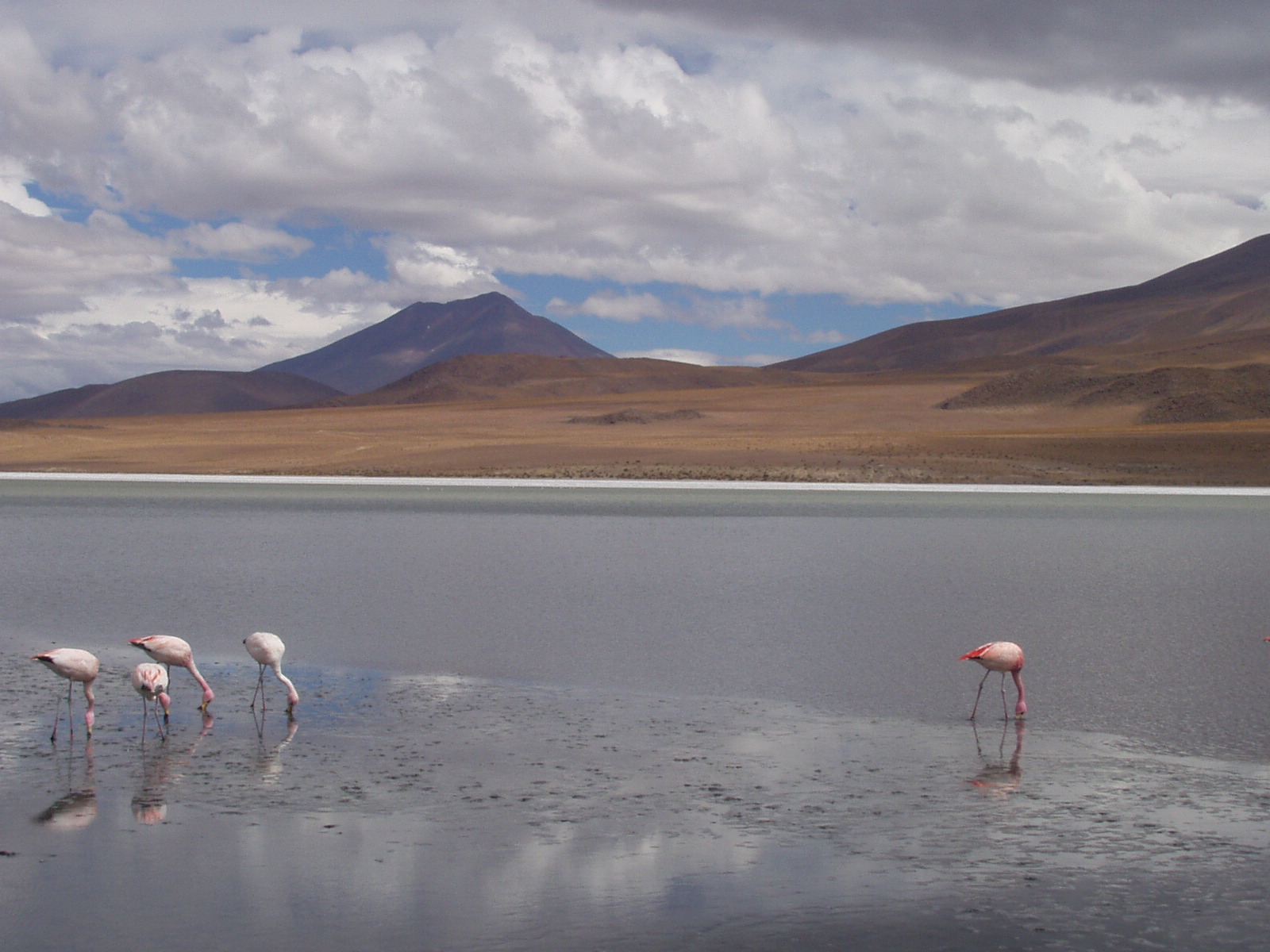 Expériences vécues d’« ENGAGEMENT »
Handicap international: don pour les victimes des mines
Club solidarité au lycée: aide pour le projet « 100% maman » 
accès à l’eau  dans un village sans eau courante: échec
Opération « hiver chaud »
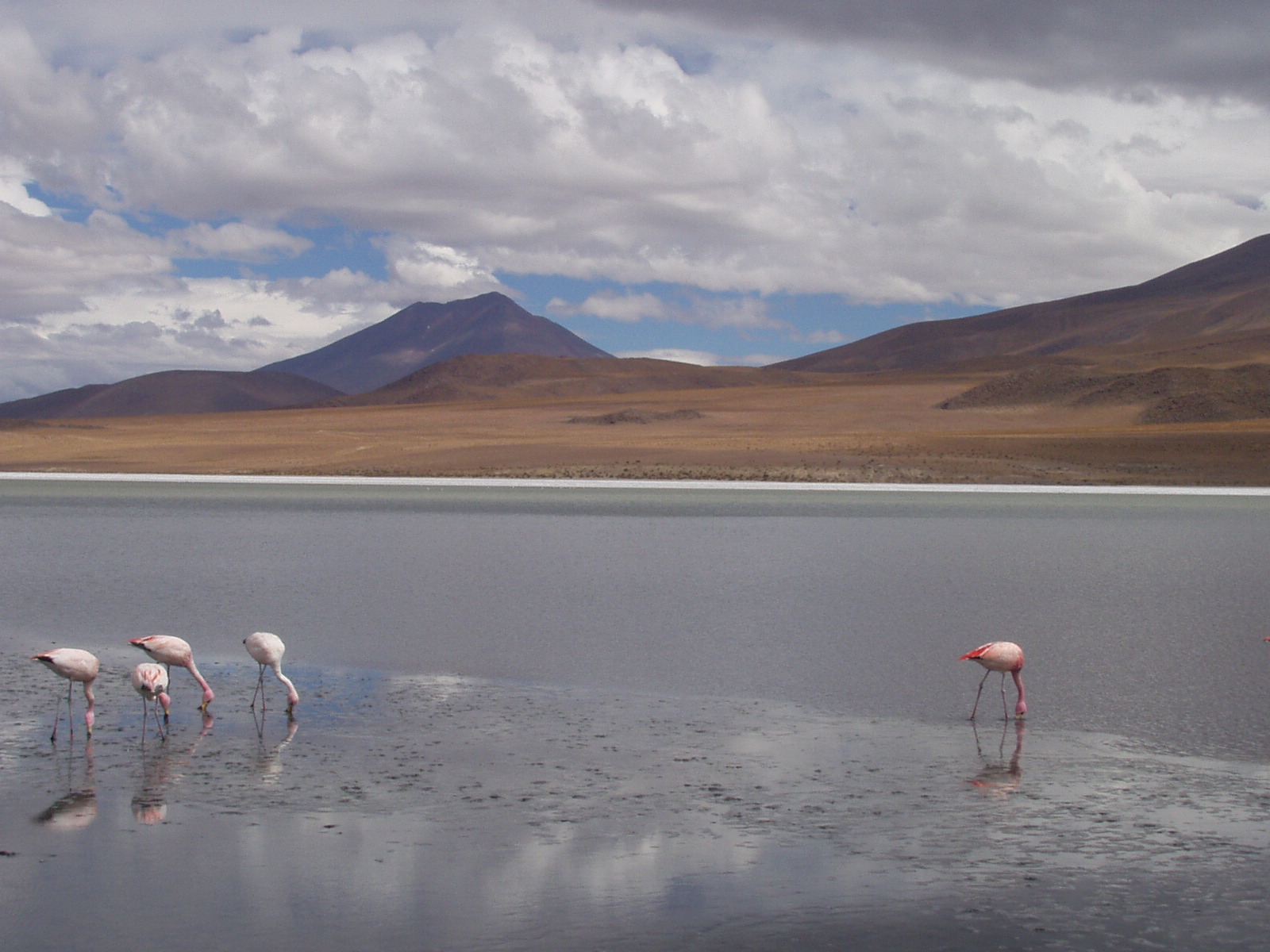 Expériences vécues d’« ENGAGEMENT »
Don du sang 2 fois par an
Action « Hiver chaud »: don de vêtement aux personnes dans la rue
Tanger: accueil d’enfants isolés en partance pour l’Europe
Athlète Mosta Karim:  don pour des enfants
Don de moelle osseuse